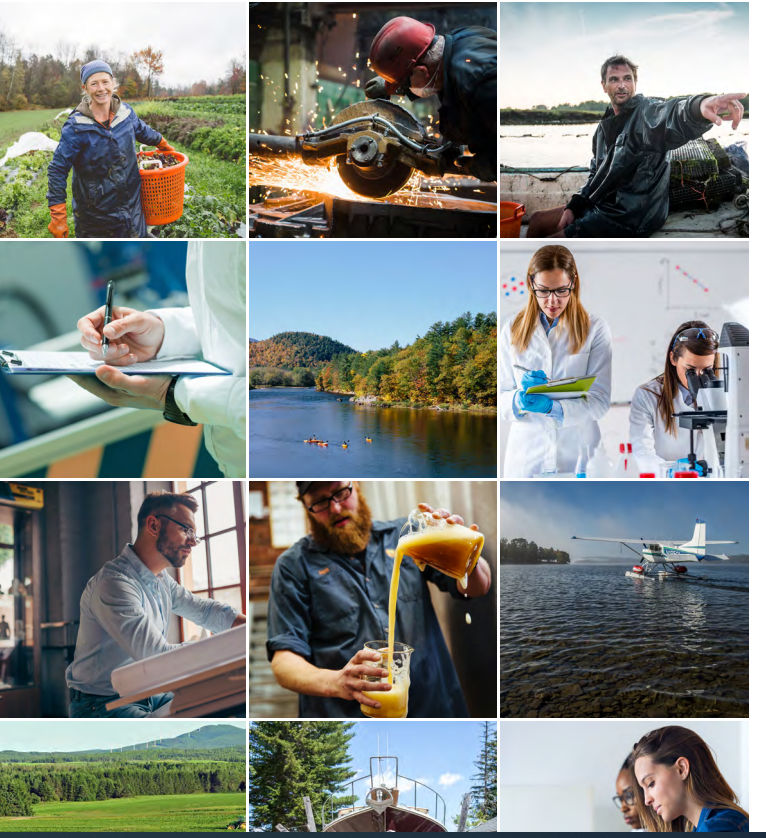 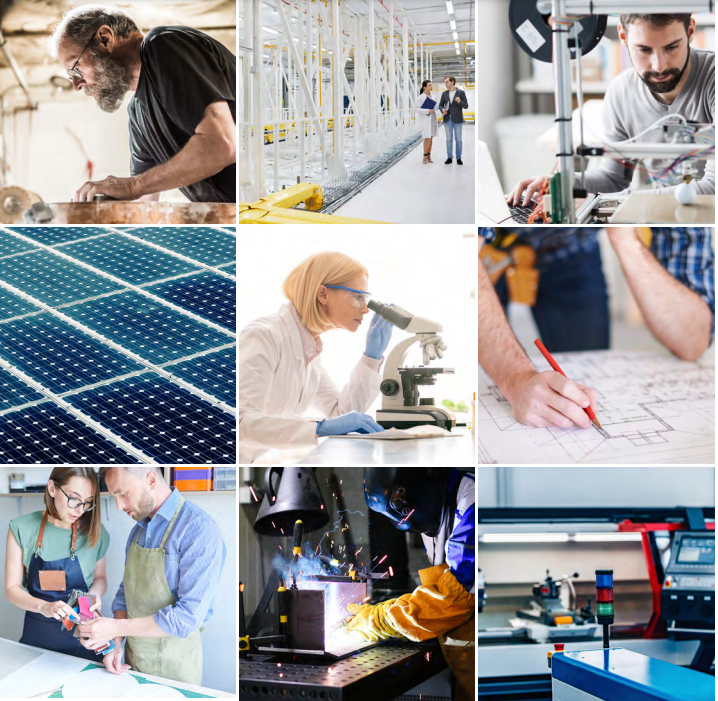 Maine’s 10 Year Economic Strategy Update: 
State Workforce Board
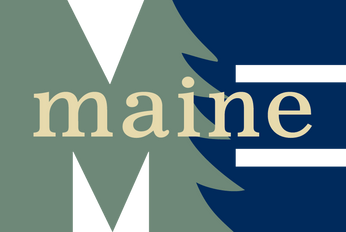 Department of Economic 
& Community Development
June 2023
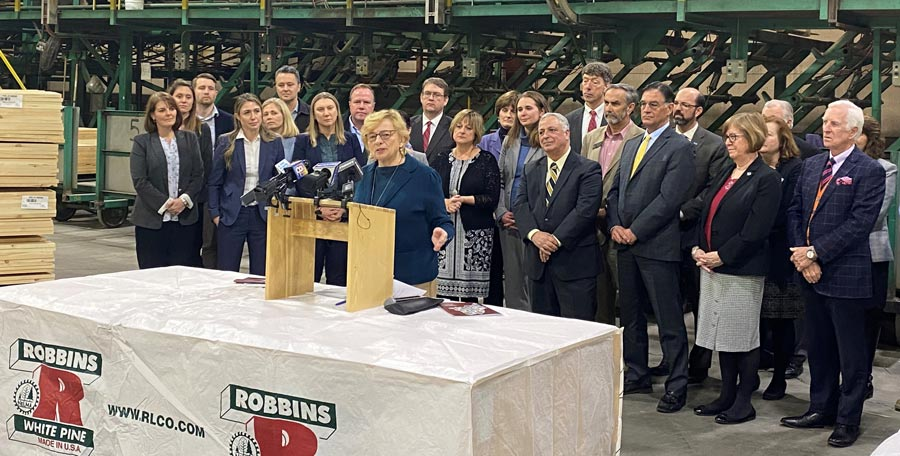 Strategic Plan 
Three Goals
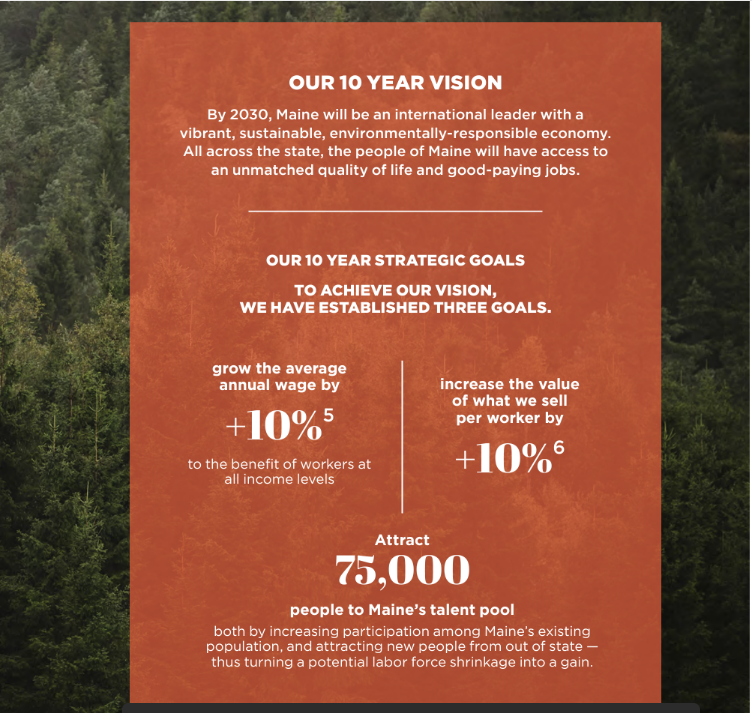 Strategic Plan –   
Seven Strategies
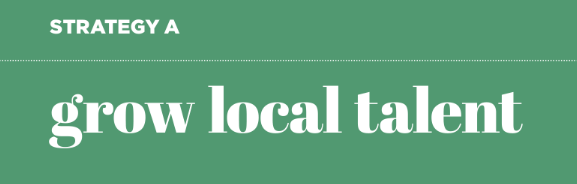 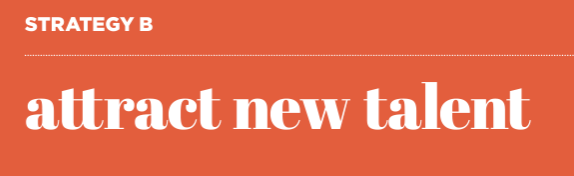 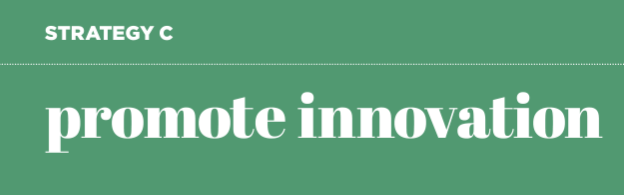 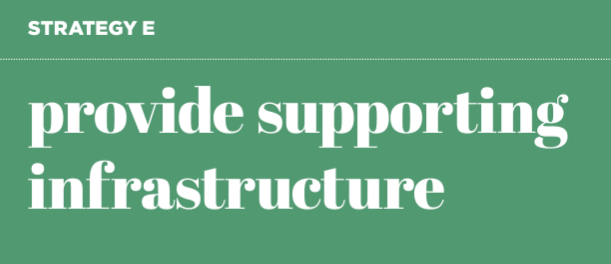 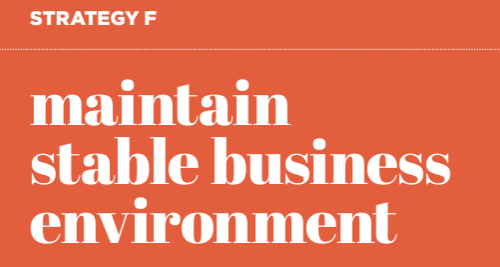 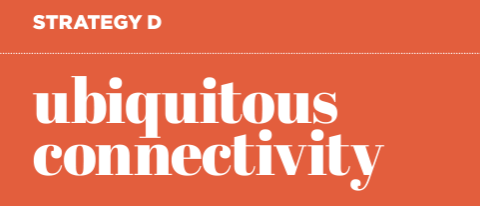 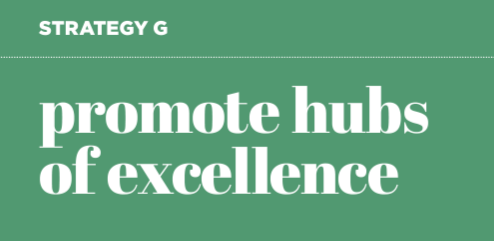 Investing to advance our 10-Year Plan goals:Maine Jobs & Recovery Plan
MAINE JOBS & RECOVERY PLAN AT 12 MONTHS
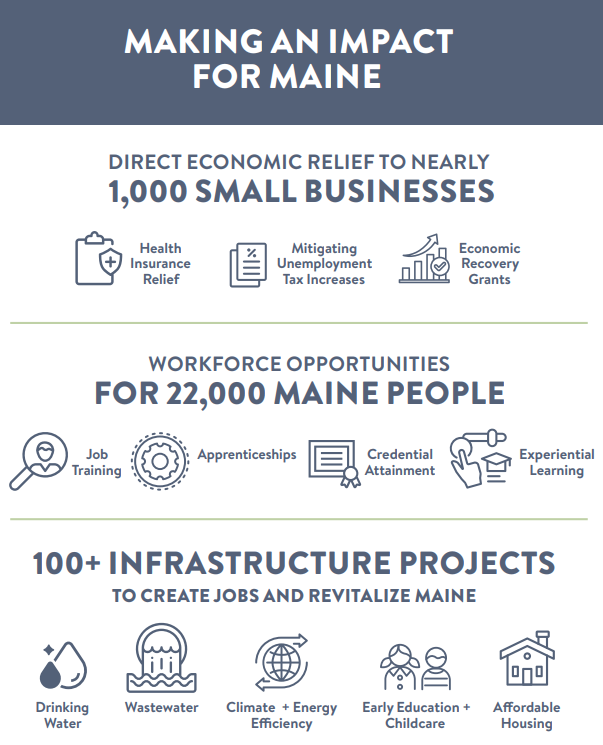 2019
Maine’s 10-Year Economic Strategy
2020
Governor’s Economic Recovery Committee
2021
Maine Jobs & Recovery Plan
(LD 1733)
2022
MJRP 1-Year Progress Report
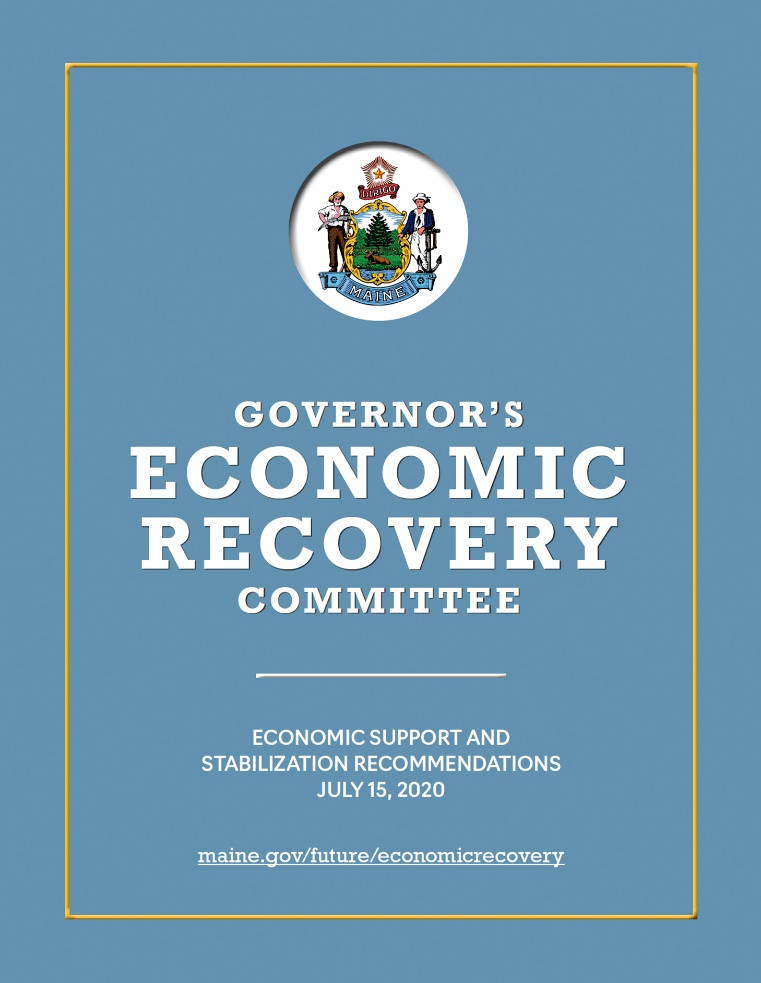 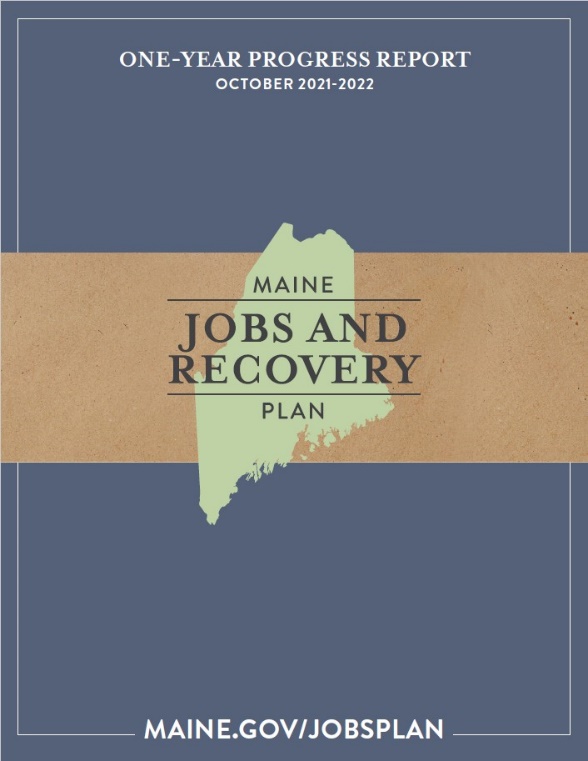 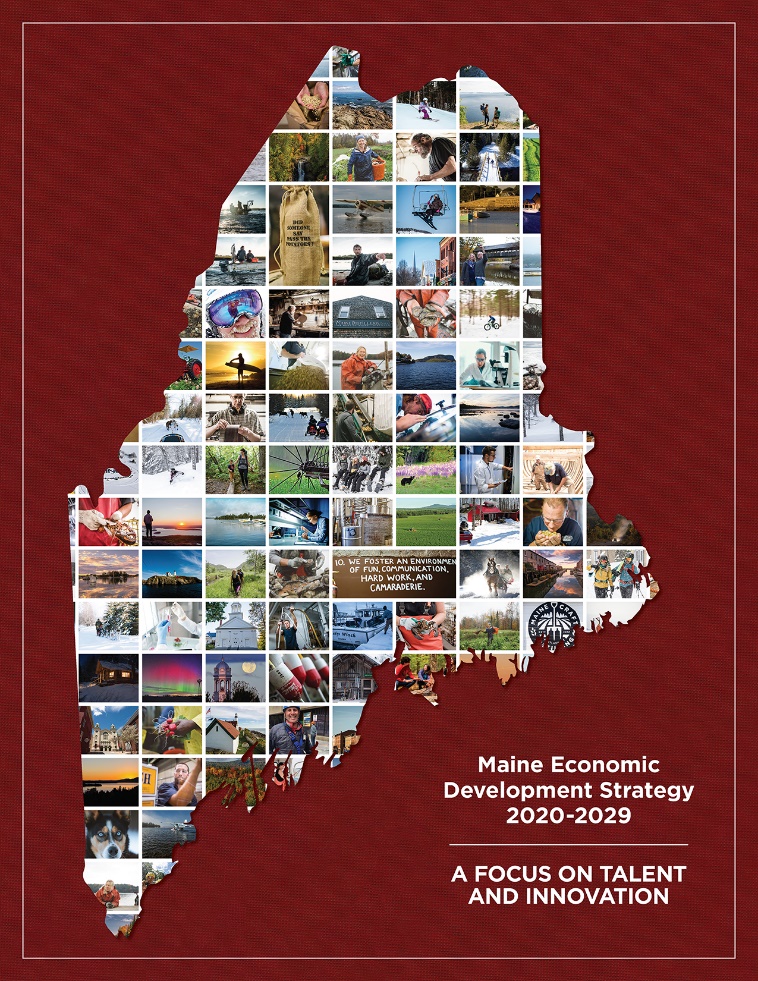 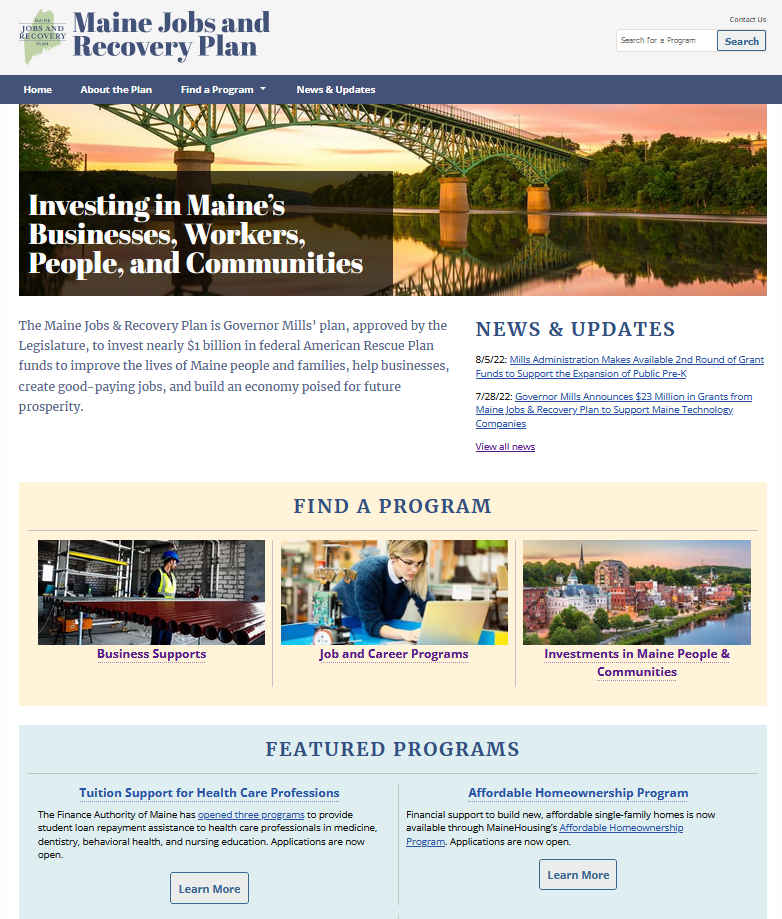 6
Maine.gov/jobsplan
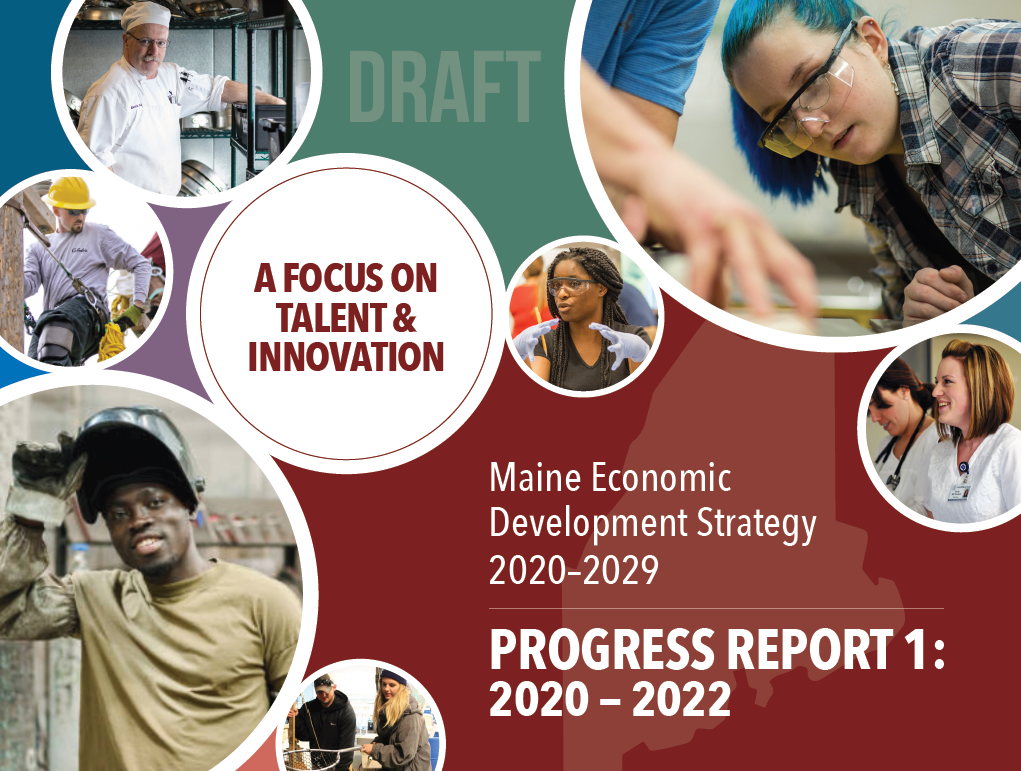 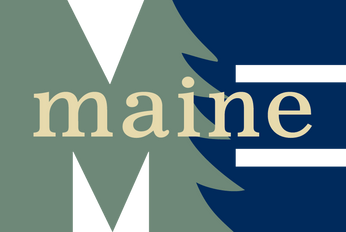 Department of Economic 
& Community Development
Economic
Update
Grow wages by 10%
Difference Made      11.6%
                          
7th best in the U.S.
Increase productivity by 10%
Difference Made     12.8%

3rd best in the U.S.
Attract 75,000 to Maine’s Talent Pool
Difference Made: ~13,400  to Maine’s  talent pool

7th best domestic in-migration in the U.S.
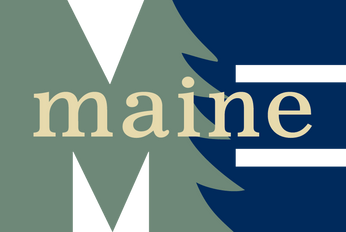 Department of Economic 
& Community Development
Economic
Update
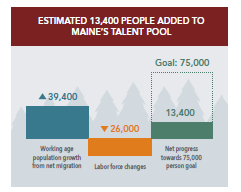 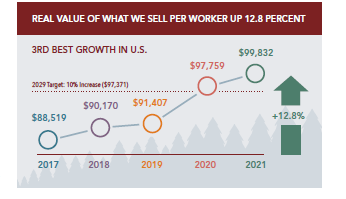 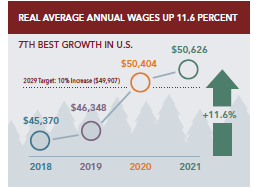 What’s in the Maine Jobs & Recovery Plan?
Small Businesses
($120M)
Broadband
($21M)
Apprentice-ships
($11M)
New Businesses
($8M)
Clean Water
($68M)
Career Counseling
($10M)
Heritage Industry & Sector- Specific Supports
($109M)
Climate & Energy Efficiency
($78M)
Career Exploration
($25M)
Business Supports
Jobs & Career Programs
Investments in Maine People &
Communities
DEIB Initiatives
Economic Dev’t
($103M)
Early Childhood
& Family Caregiving
($31M)
Legal Assistance
($5M)
Education & Job Training
($109M)
Regulatory Reform
($13M)
Gov’t Services
($72M)
Outdoor Recreation
($72M)
Health Sector Careers
($18M)
Worker Attraction, Dev’t, & Retention
($24M)
Housing
($65M)
Public Health & Safety
($27M)
Clean Energy Careers
($4M)
Agriculture
Commercial Fisheries
Forestry
Innovation Economy
Clean Energy
10
Delivering relief to +1,000 businesses
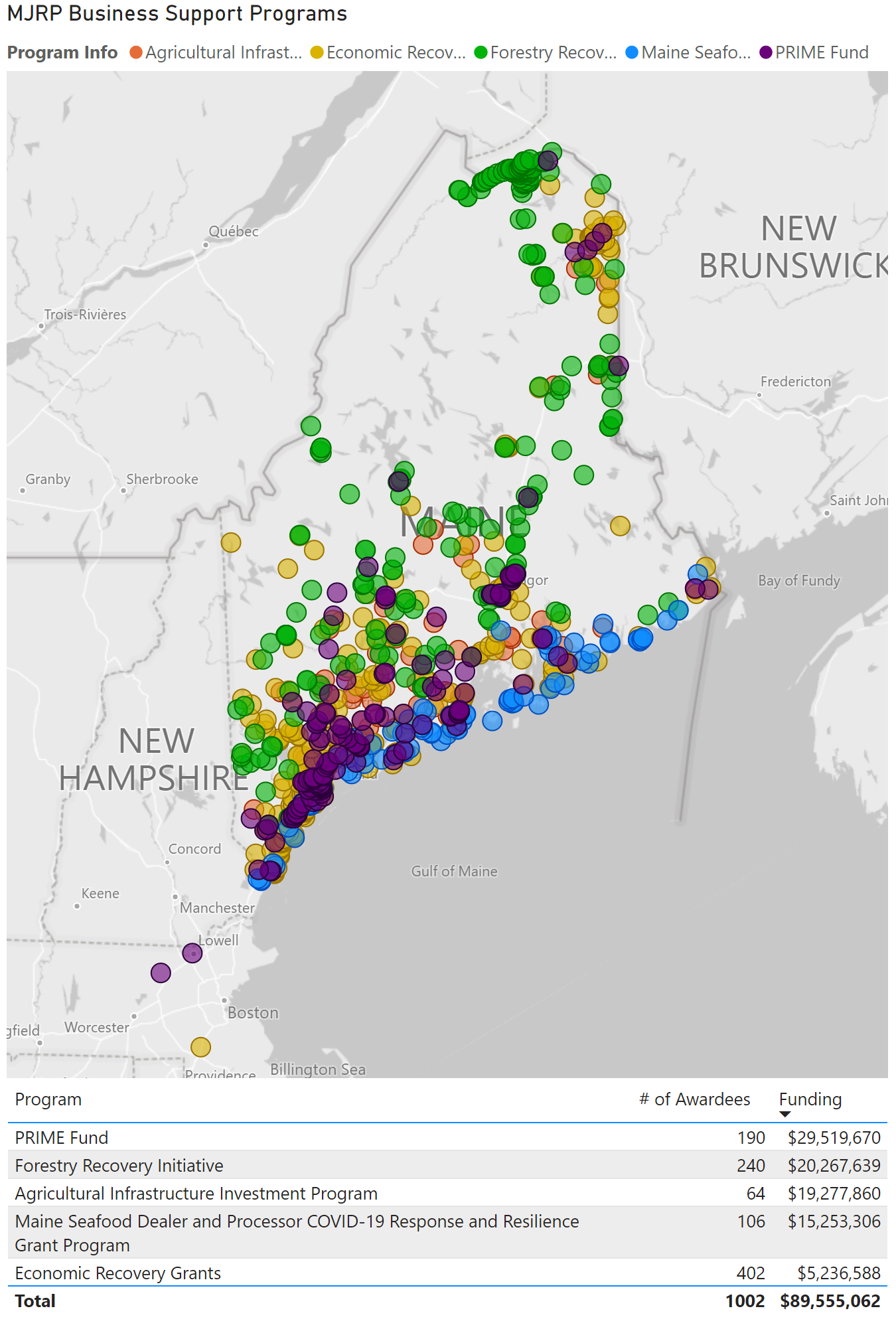 Ongoing & Still Ahead
DECD Domestic Trade program
DECD Economic Recovery Hubs, including grants for new businesses
DECD Electric Grid Upgrade Grants
FAME Grow Maine (SSBCI)
DOT Workforce Transportation Pilots
EMT Energy Efficiency Incentives
Research and technical assistance opportunities through Umaine
Additional rounds of DECD Economic Recovery Grants, MTI Prime Grants, and FAME Thrive loans
11
[Speaker Notes: Totals

ERG (MRJP)
Agr Infrastructure
Forestry Infrastructure
Seafood Infrastructure
PRIME

= 1002 grants @ $89.5 million]
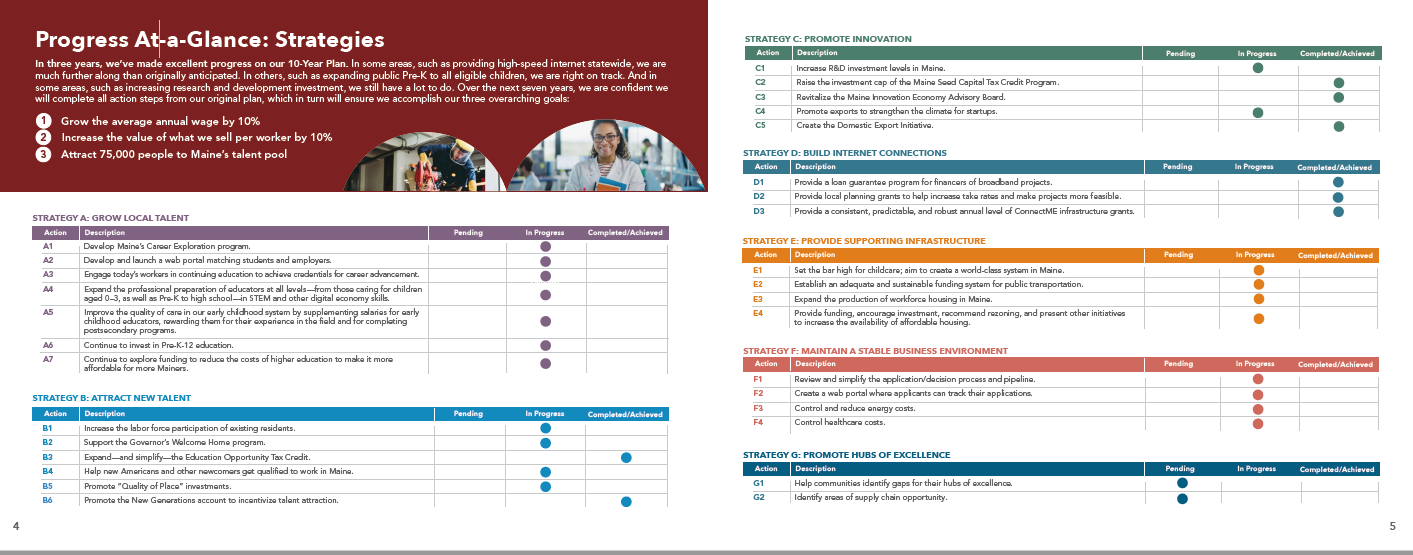 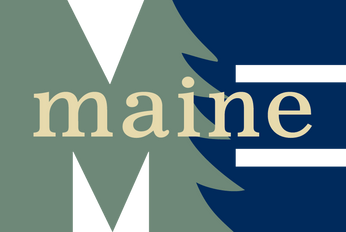 Department of Economic 
& Community Development
Stakeholder Engagement to:

  Share Progress Report Findings 
  Identify New Set of Actions through:

Existing opportunities 
Customized in person regional and sector-based gatherings
Statewide virtual engagement
Next Step
Stakeholder Engagement Mapping